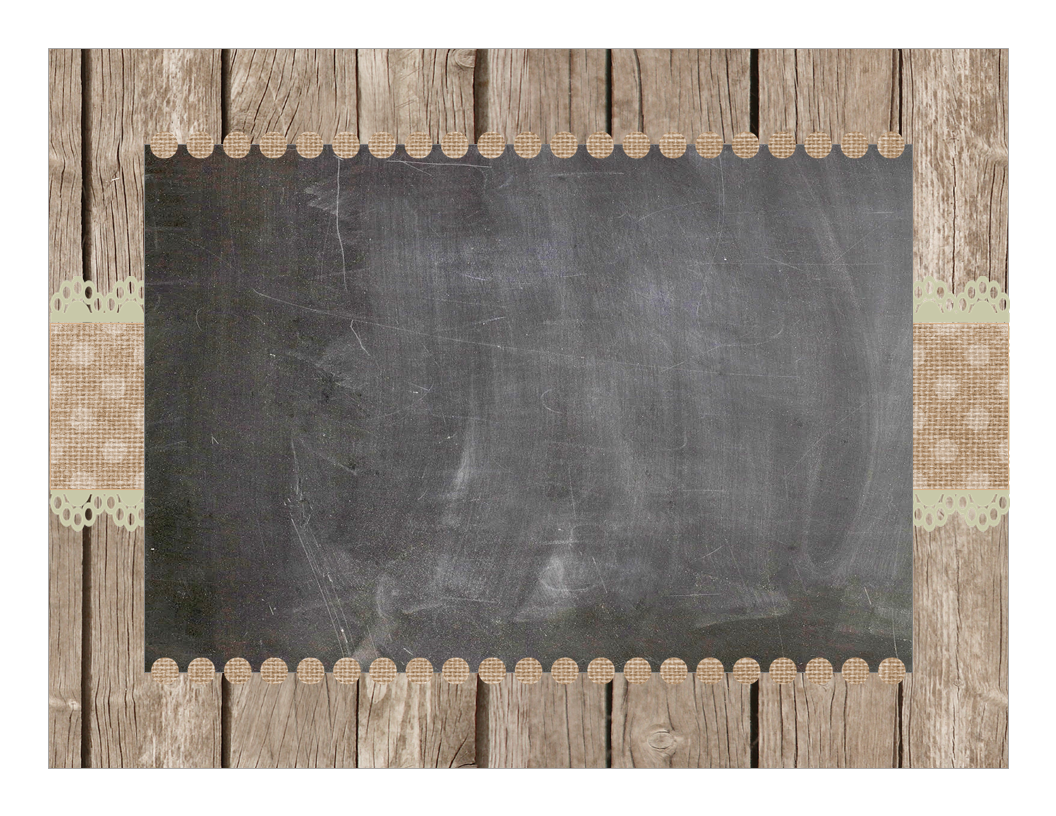 Mrs. Pond’s 

Kindergarten
Room 203
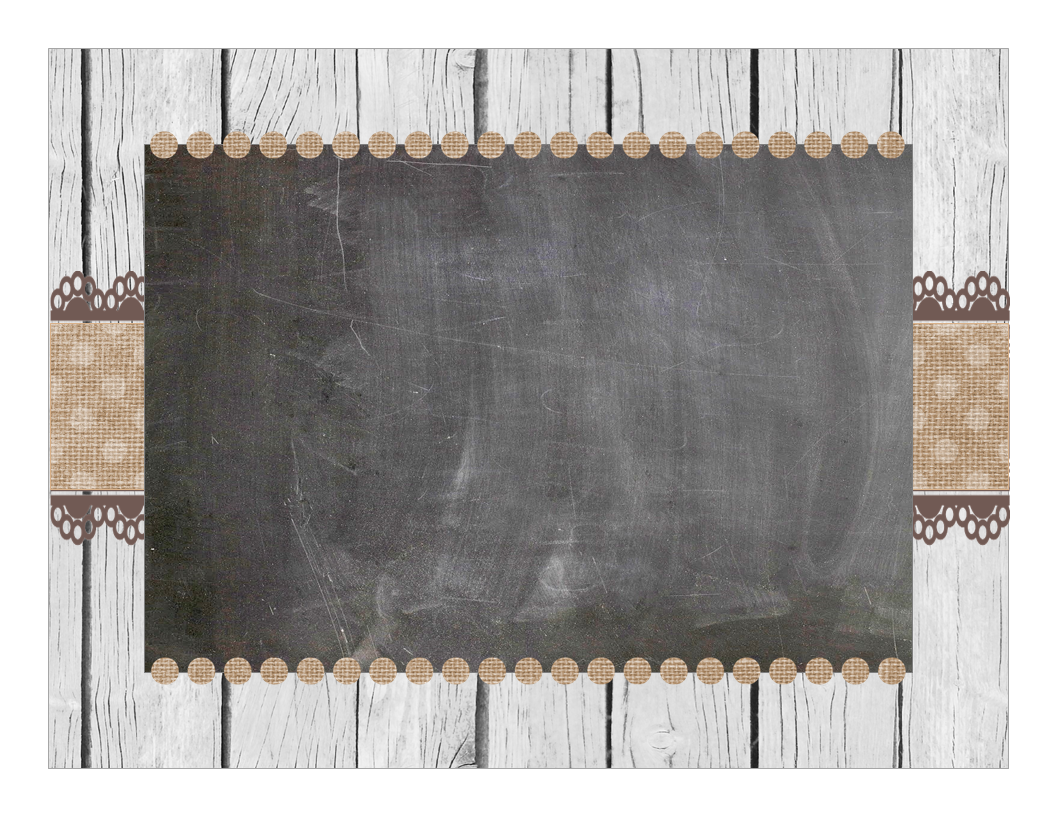 Contact Information

Lindsay.pond@hanoverhorton.org

563-0103
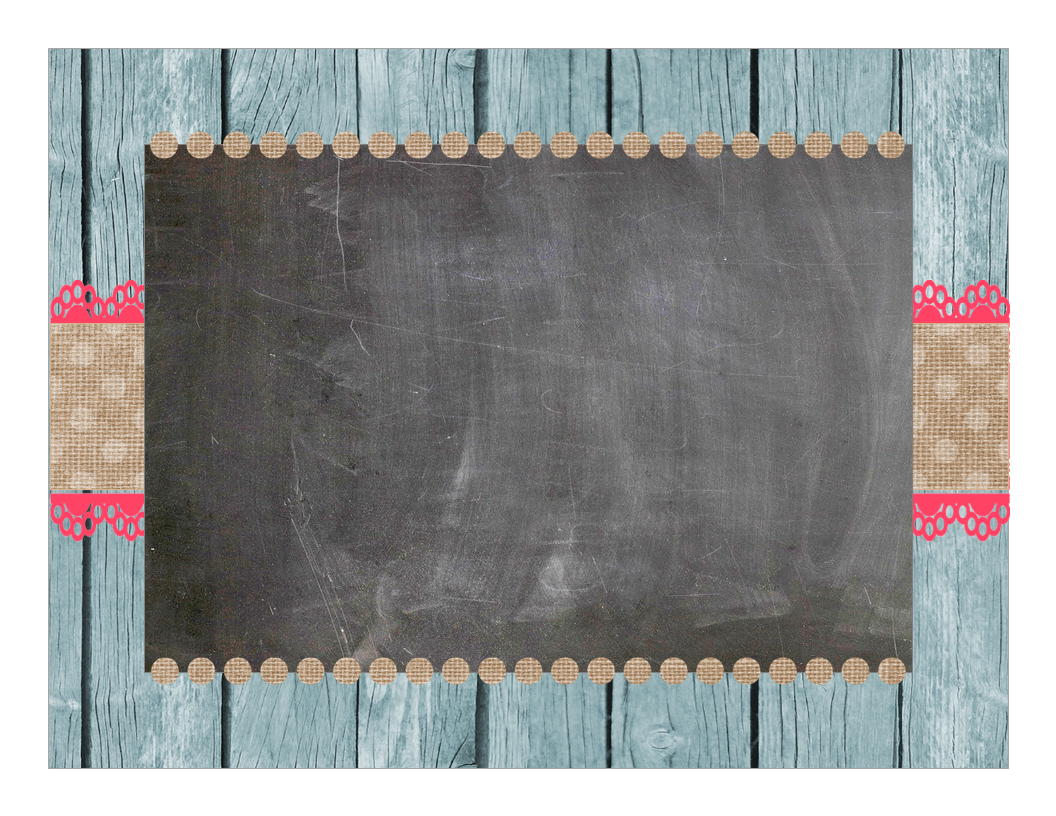 Specials


Monday:   PE 12:15-12:50

Tuesday:  Technology 12:15-12:50

Wednesday:  STEAM 12:15-12:50

Thursday:  PE 12:15-12:50

Friday:  Library 8:55-9:30 & STEAM 12:15-12:50
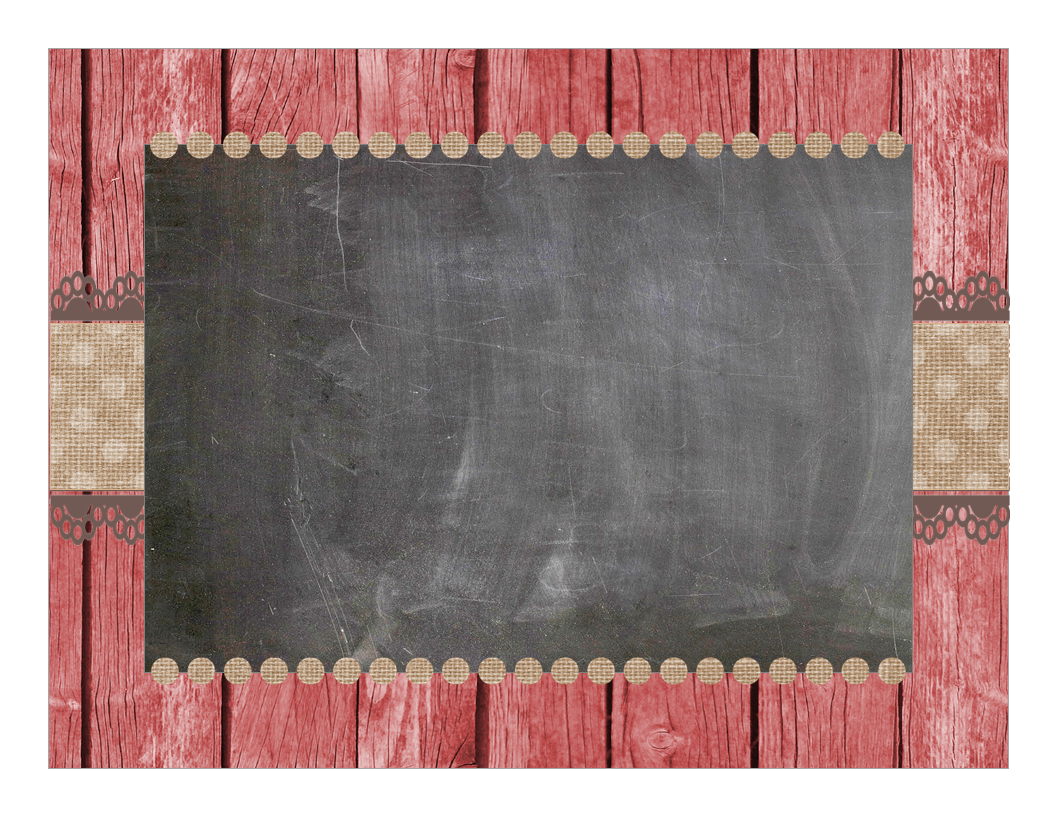 Daily Schedule

8:45-9:00 Morning Work
9:00-9:20 Calendar 
9:20-9:50 Whole Group Literacy
9:50-10:50 Daily 5
10:50-11:20 Writing Workshop
11:25-12:00 Lunch & Recess
12:00 Bathroom Break & Drinks
12:15-12:50 Specials
1:00-1:30 Whole Group Math
1:30-2:15 Math Stations
2:15-2:45 Science & Social Studies
2:45-3:15 Free Choice Stations
3:34 Pack up & Dismissal
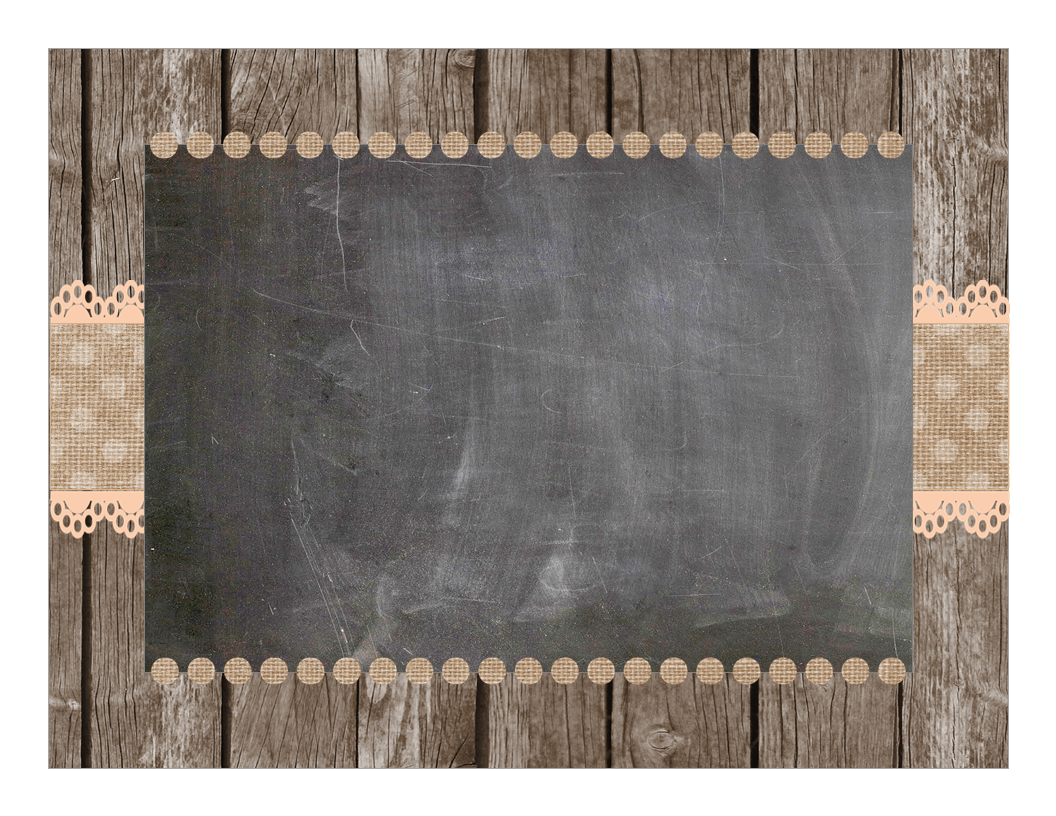 Literacy

Skills that need to be mastered in kindergarten:

*Recognize all uppercase and lowercase letters in random order and their corresponding sounds.
*Know long long and short vowel sounds.
*Read kindergarten level sight words.
*Sound out simple one word syllables (ex. bat, ran, sit)
*Retell stories (including characters and settings)
*Understand rhyming words.
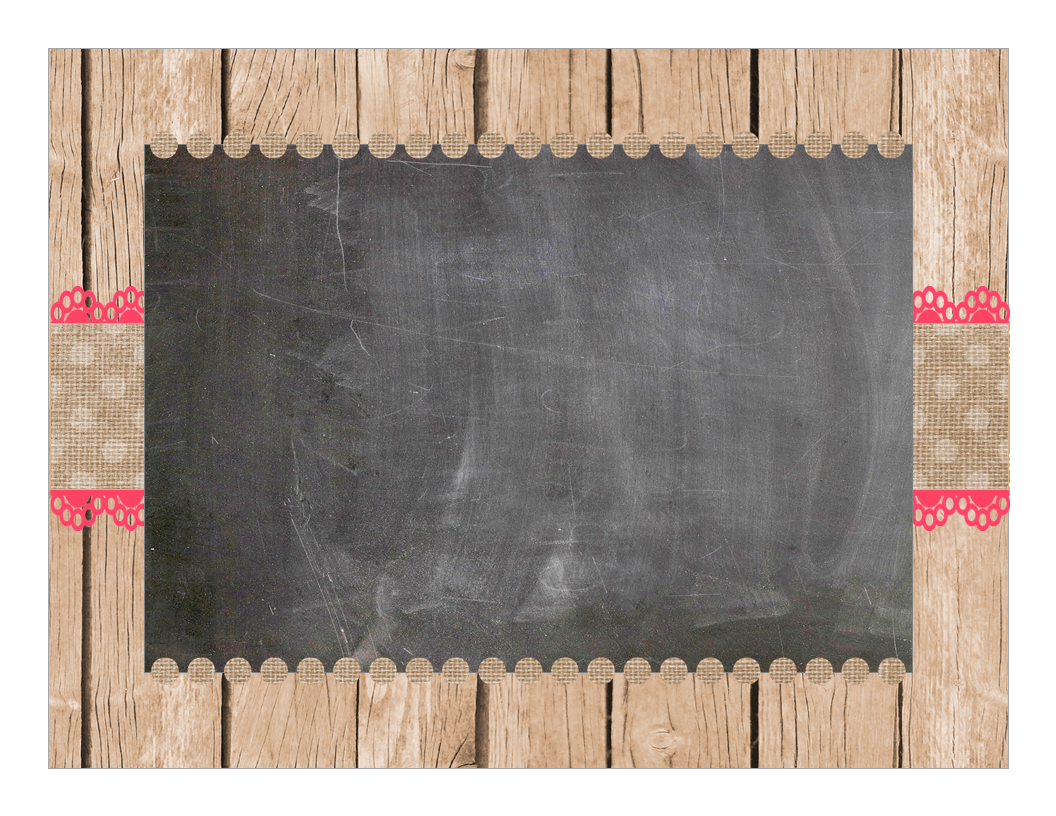 Math

Skills that need to be mastered in kindergarten:

*Recognize and write numbers 1-20 in random order.
*Count and match numbers with objects up to 20.
*Count to 100 by 1’s and 10’s and count using number sets (ex. 1 group of 10 and 2 ones =12)
*Make patterns.
Adding numbers up to 10.
*Subtracting numbers.
*Identifying two & three dimensional shapes.
*Measure
Identify coins (penny, nickel, dime)
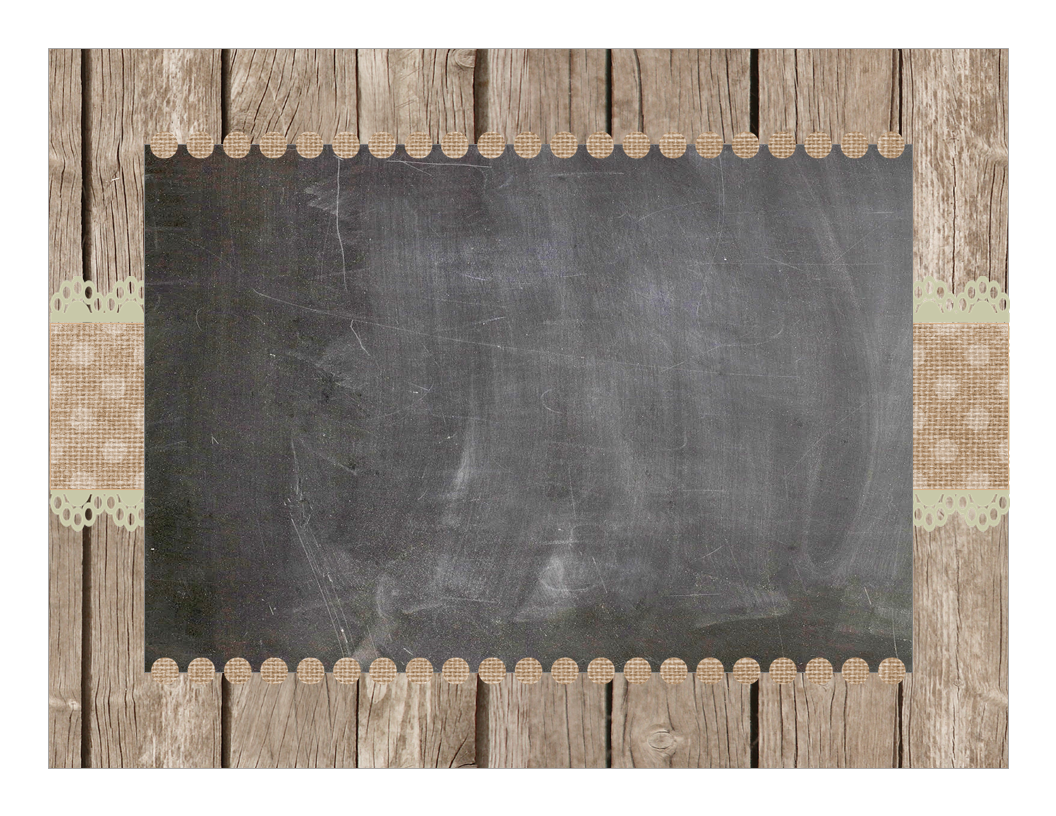 Writing

*Write first and last name using lowercase letters for all letters except the first letter
*Write all uppercase and lowercase letters.
*Write kindergarten sight words from memory.
*Draw and label a picture.
*Sequence a story (beginning, middle, end)
*Write simple sentences (ex. This is a cat).
*Write left to right, leave spaces between words and use punctuation.
*Write an informative paragraph.
*Use phonetic spelling (spelled like it sounds ex. Was = wuz)
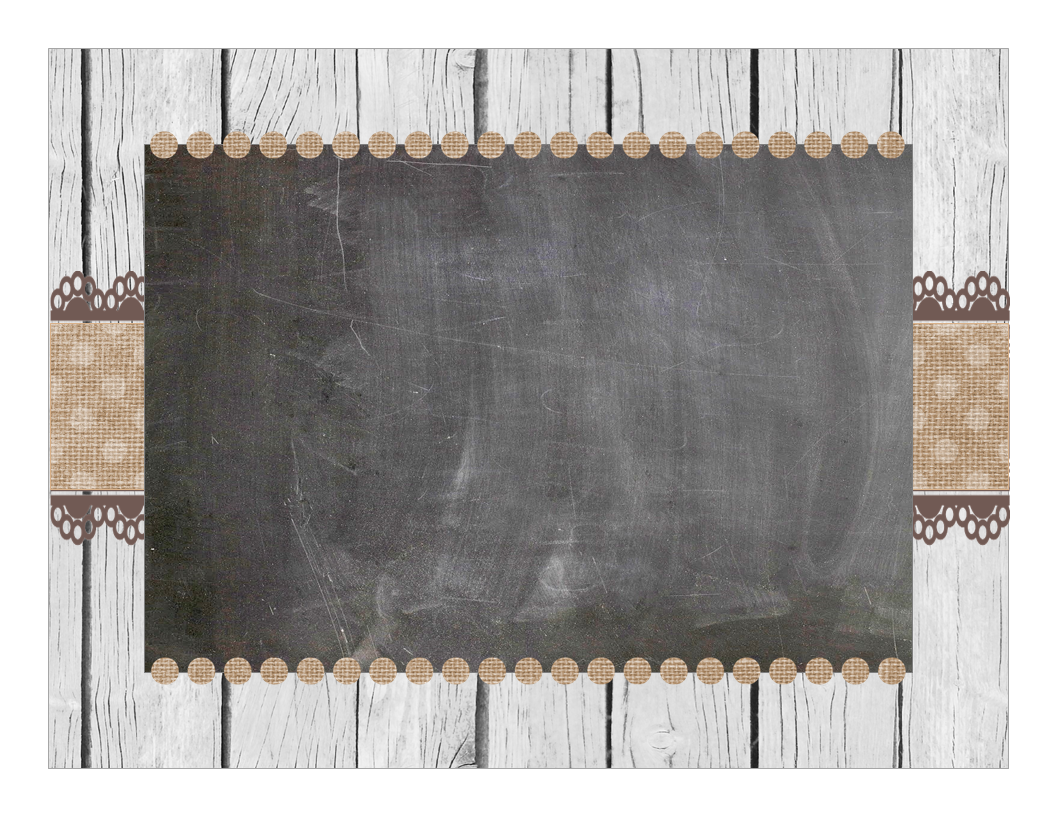 Science

*Five Senses

*Force & Motion

*Sand, Soil, Air and Water

*Plants & animals
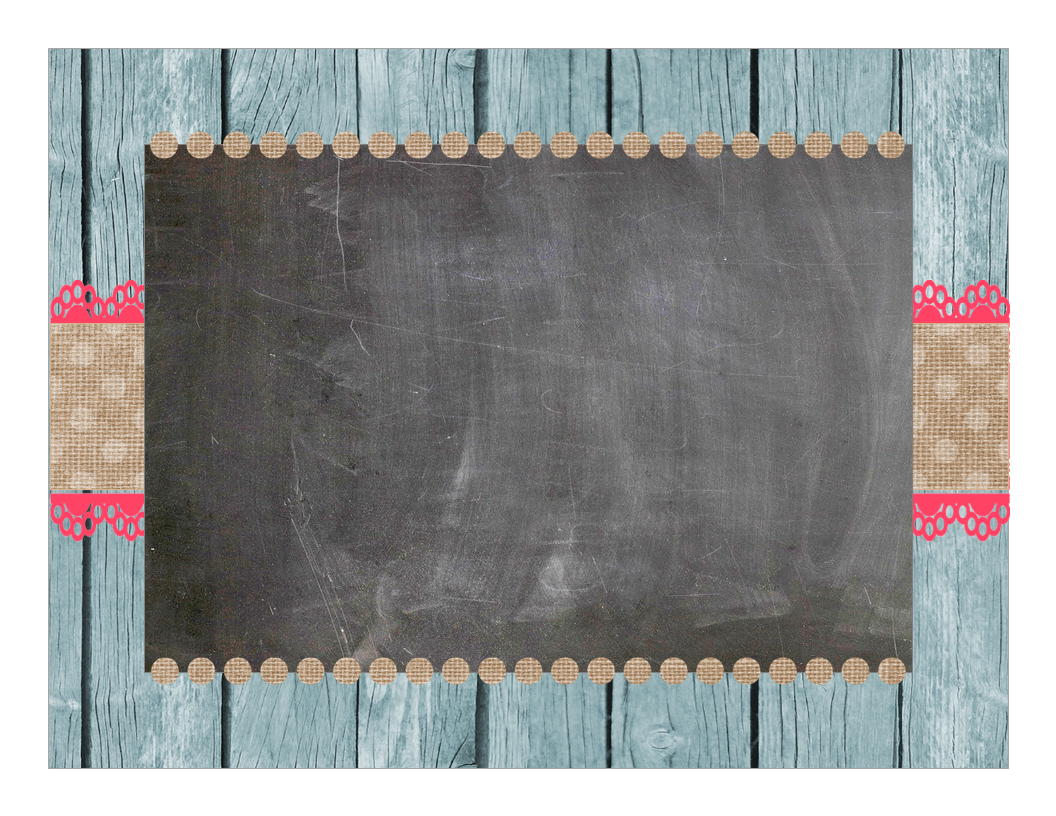 Social Studies


Myself and Others:

*Who I am?

*Where I Am?

*How do I get what I need?

*How do I get along with others?
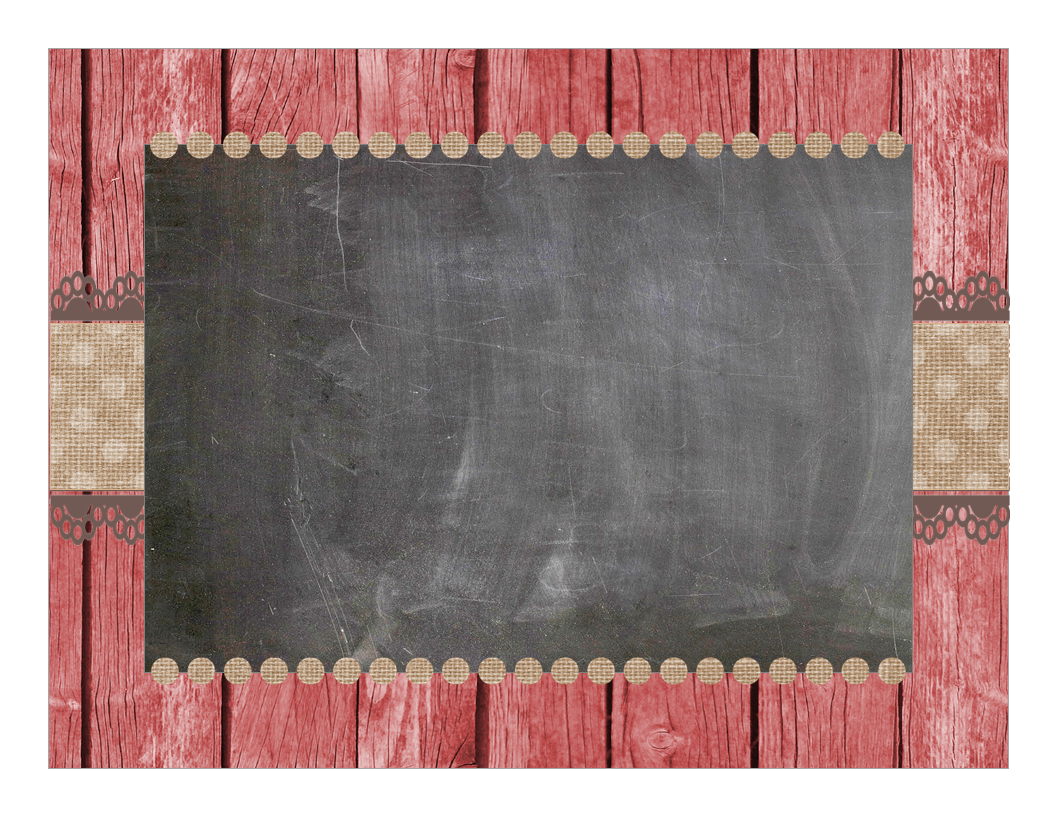 Social/Emotional

*Expresses wants and needs appropriately.

*Can maintain self-control and is able to use conflict resolution with peers.

*Works independently.

*Respects and treats others fairly.

*Maintains focus on classroom tasks.

*Follows classroom rules and routines.
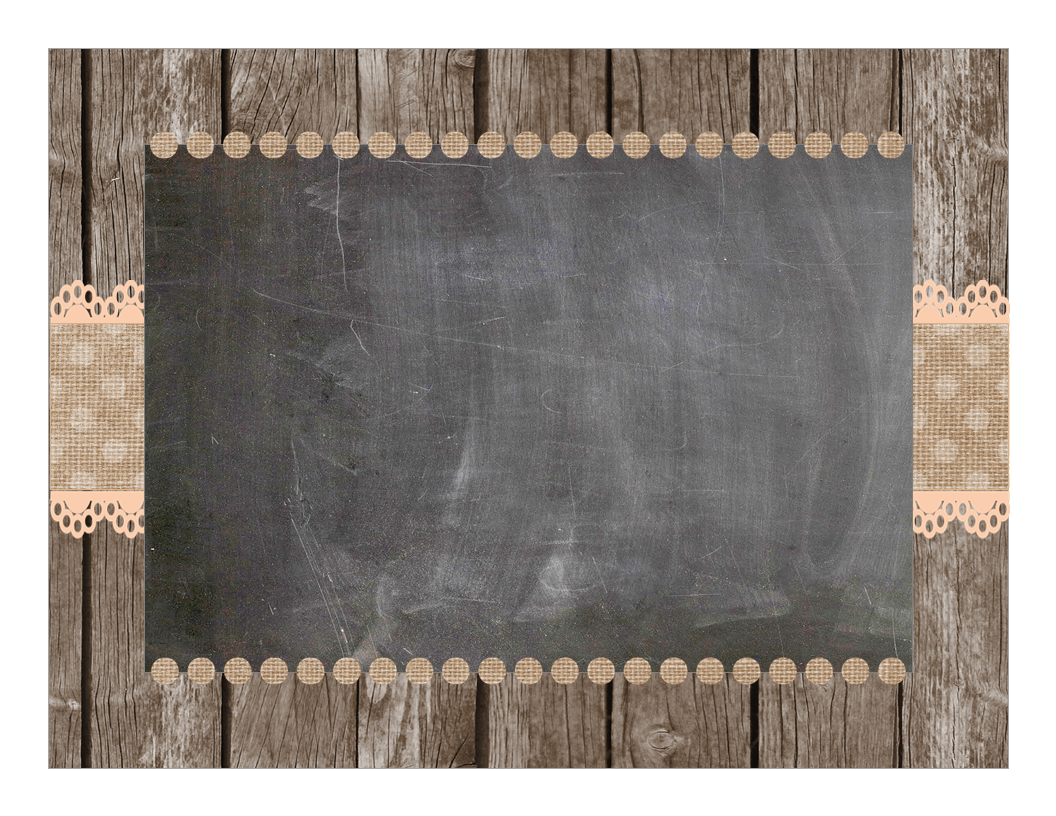 Behavior


*Our school uses the “Nurtured Heart” to handle behavior.  This approach deals with non-aggressive disruptive behaviors.  If students are being disruptive they will be told to “reset” which is a short time-out to allow them time to reflect on the behavior.  When appropriate behavior is observed they will be “welcomed back” to return to our current task.  Please refer to your student handbook for more information.
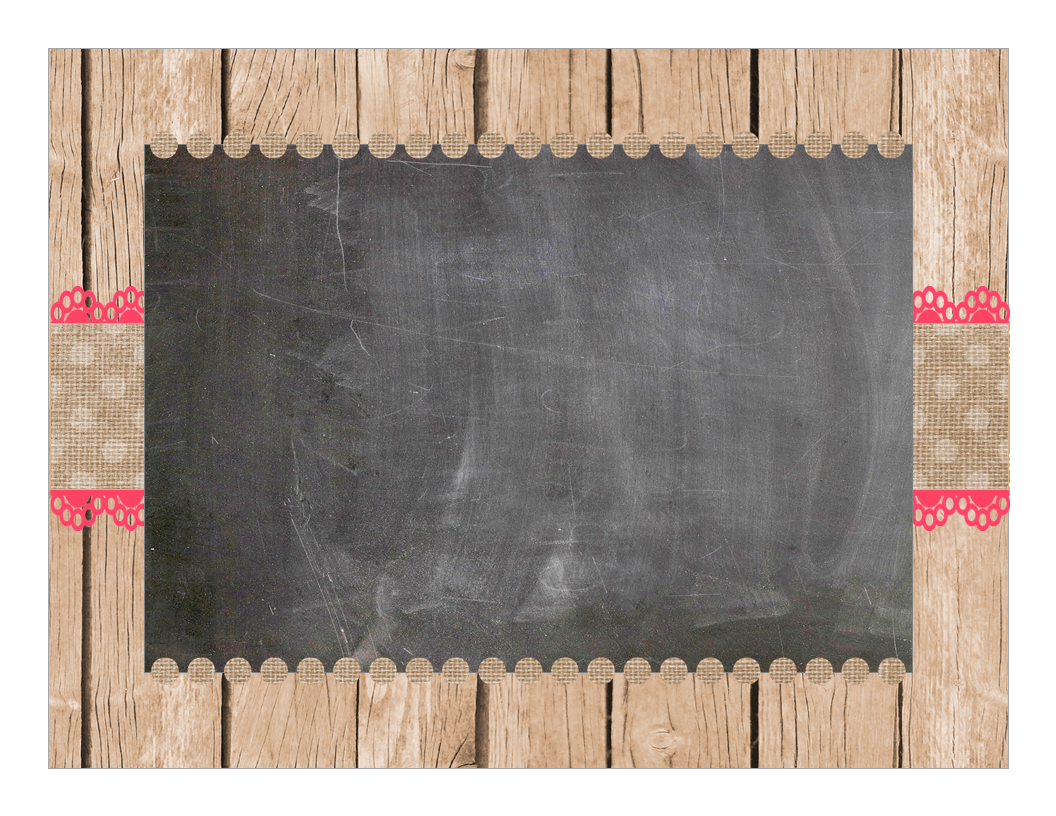 Arrival/Dismissal

*School Hours: 8:45-3:34, Half Day: 8:45-12:15
*Arrival-If you are dropping off your child in the morning please allow them to do their morning tasks (ex. put back pack away, take care of folder, work on morning work)independently.  A huge part of kindergarten is fostering independence.
Dismissal-If your child is a designated bus rider, they will put on the bus every day unless a note is sent in their daily folder or I receive a message from the office.  Please note they may only ride the bus they are assigned to.  If your child is a pick-up or does the after school program please let me know of any changes in their normal schedule (ex. New person picking up or switching after school care days).
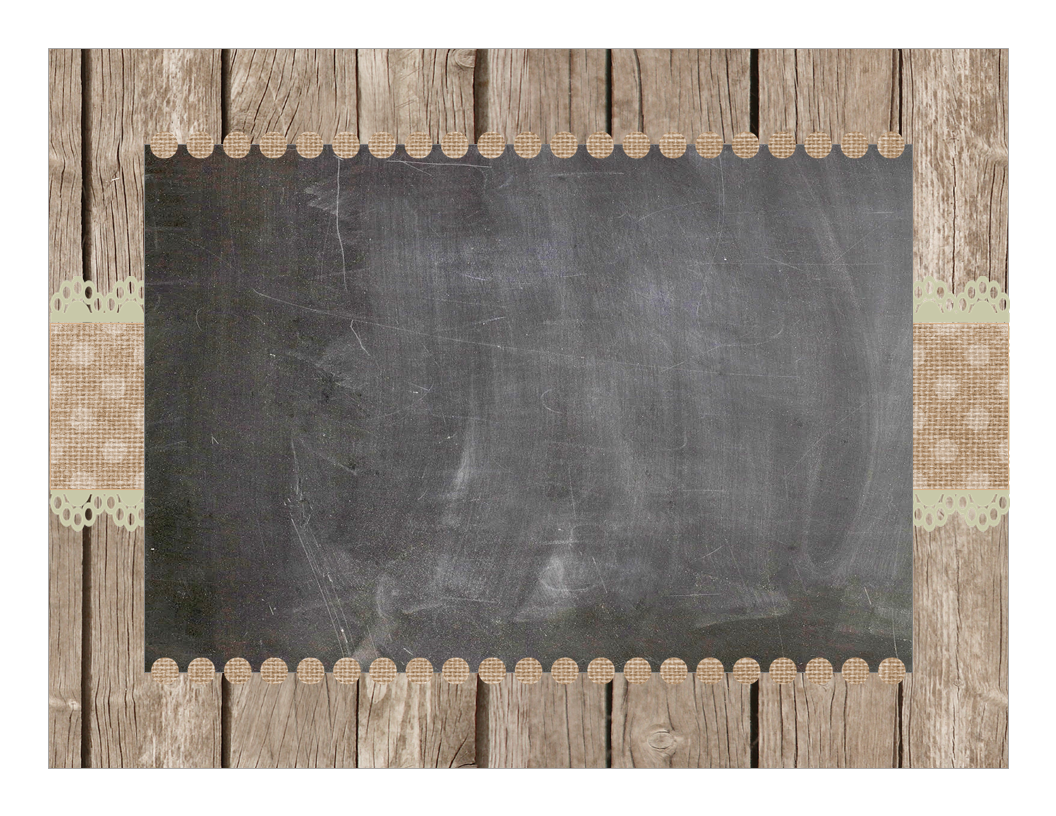 Snack


*Please send a snack for your child every day.  If you would like to send a whole box or a small tote that contains a variety of snacks for your child, please make sure that the container can fit in the top of their designated locker.  Snacks must be healthy (no candy, pop or juice).
 
*Water bottles are allowed in the classroom and will be available to your child as needed.  If you choose to send in a water bottle please send the spill proof style and label it with your child’s name.  The school has new filtered water filling stations where they can be refilled throughout the day.
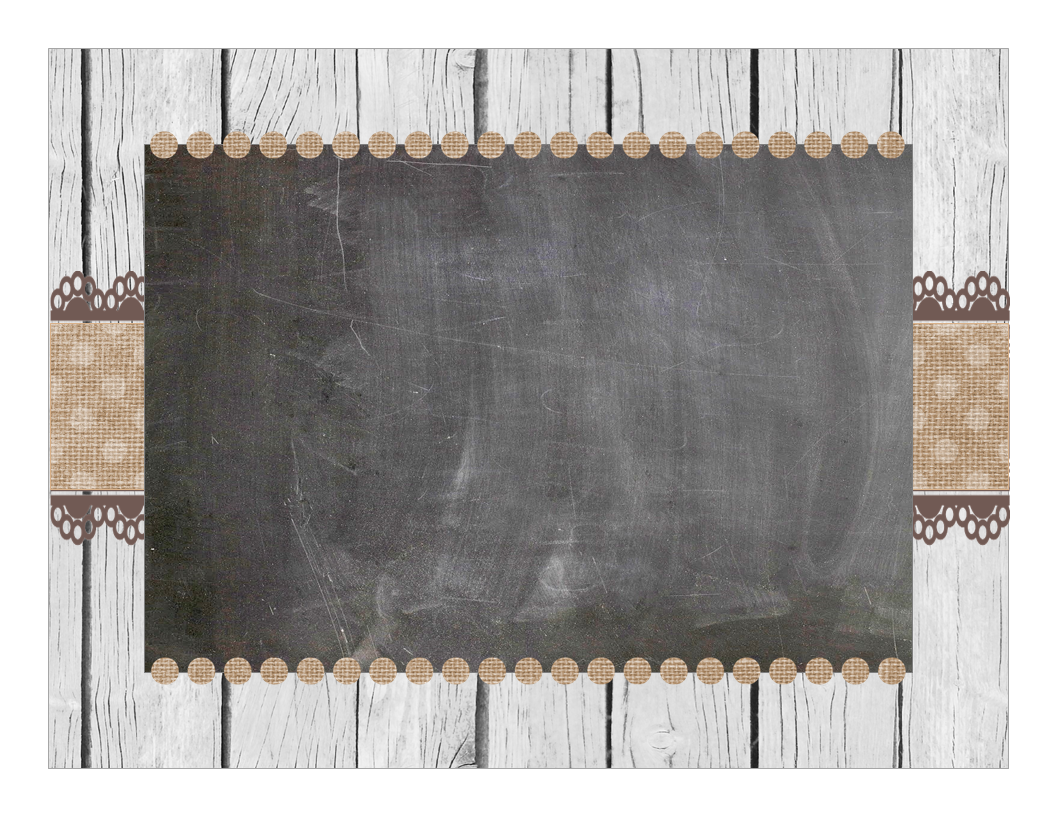 Communication

*Daily folders will be send home.  Please empty, check for notes and initial the folder every day.  There is a section for parent notes/comments.  Please use this for any questions or concerns you may have including pick-up/busing changes.
*Communication is key in assuring a successful year.  Please feel free to contact me at any time regarding any concerns you may have.  Please note that I limit phone time during the day.  To help reduce interruptions during instruction time please email me during school hours.
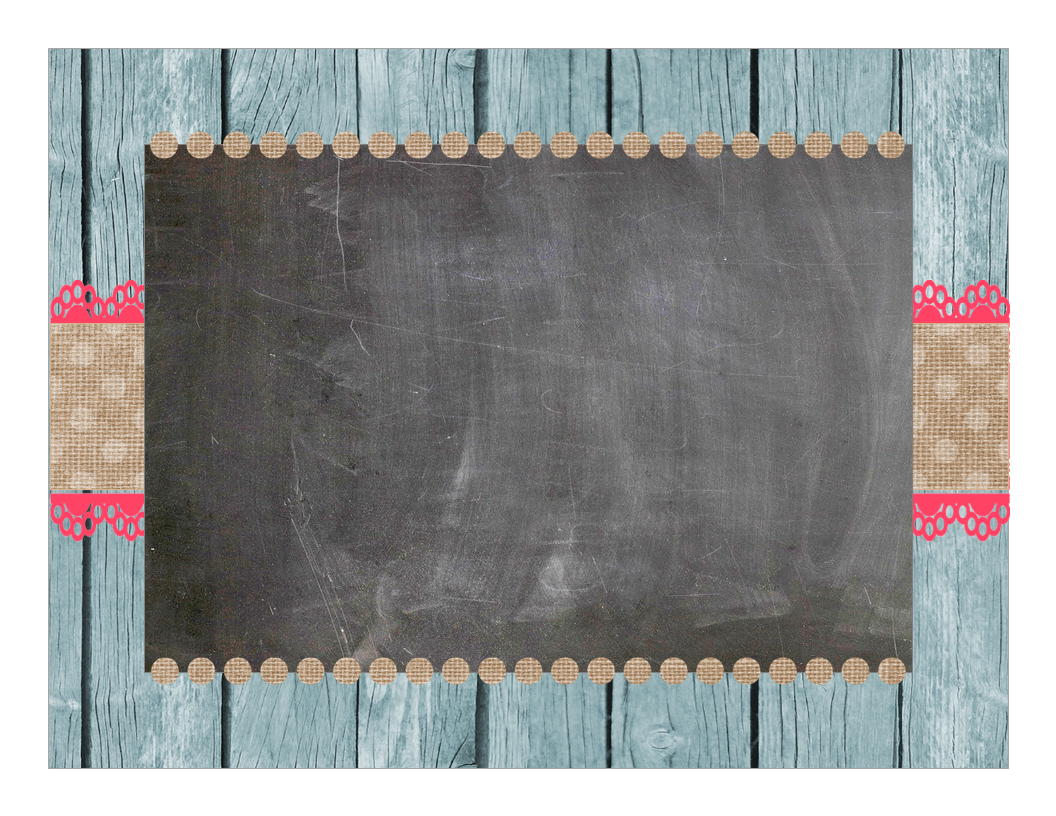 Breakfast/Lunch


*Breakfast-$1.80/day
*Lunch-$2.60/day
*Milk-$.55/each

If you would like to complete a free/reduced lunch application please go to: www.lunchapp.com or contact Alan Breneman at 517-990-3603.
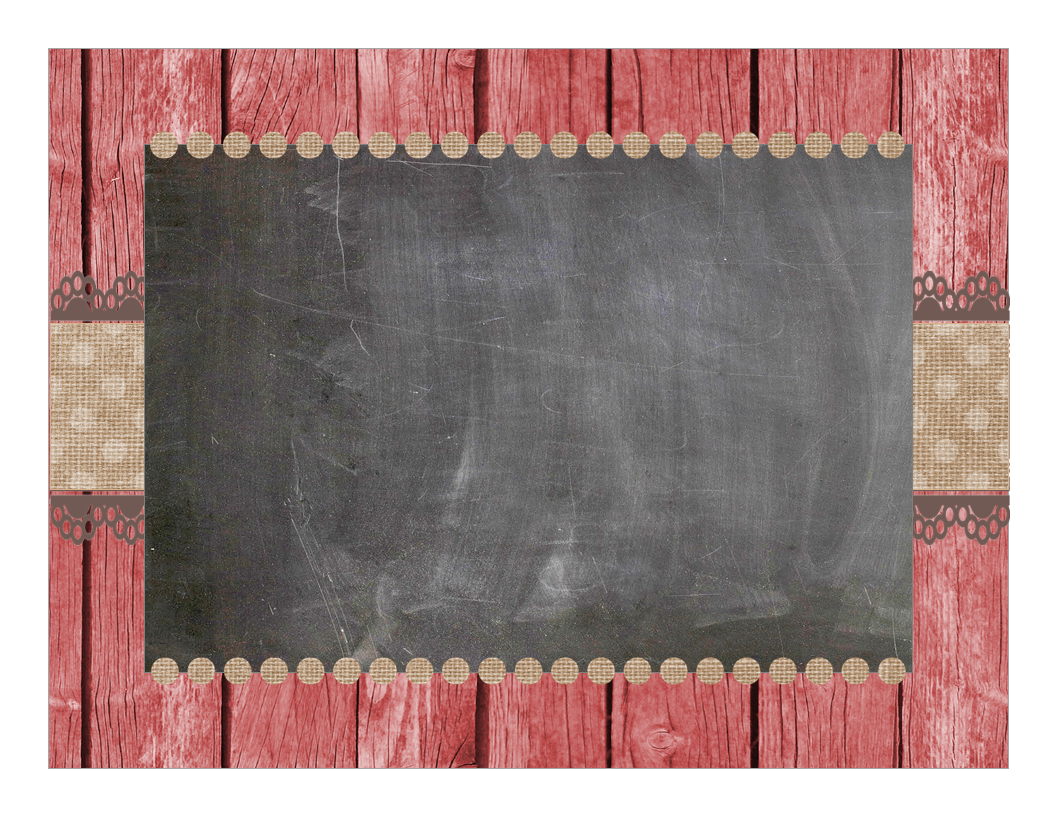 Before/After School Care

*Before an After School Care is available through Early Impressions. 

*Hours: 6:00 a.m. to 6:00 p.m.

*For more information please contact 517-888-5155 or 517-563-0103